O'Keeffe- Inspired 
Flower/ Plant Paintings
Gallery Walk: First Grade Unit Project 3
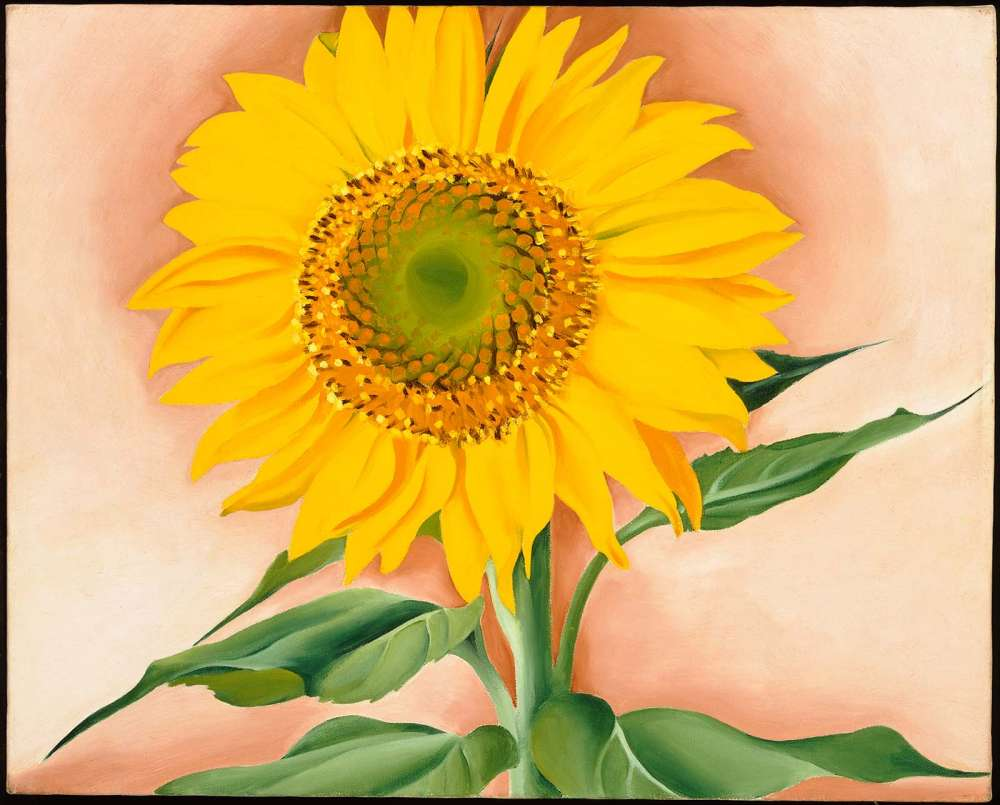 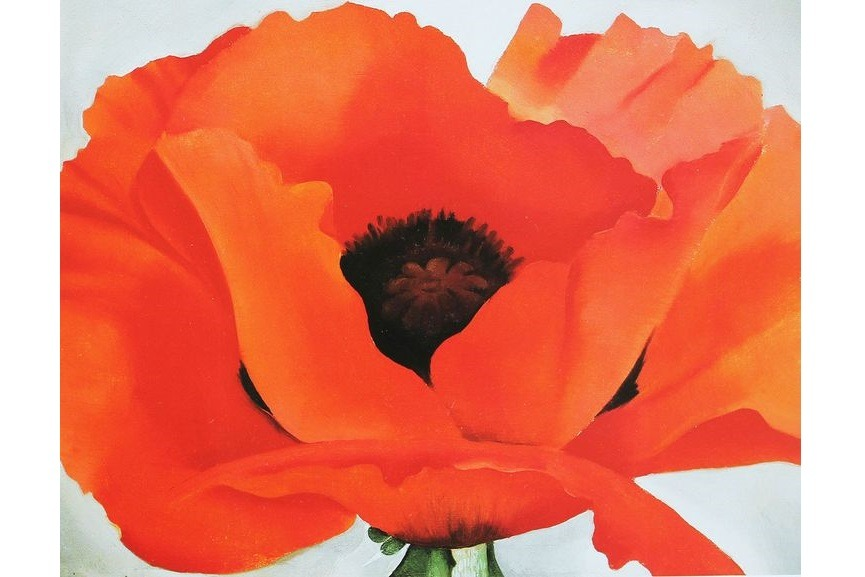 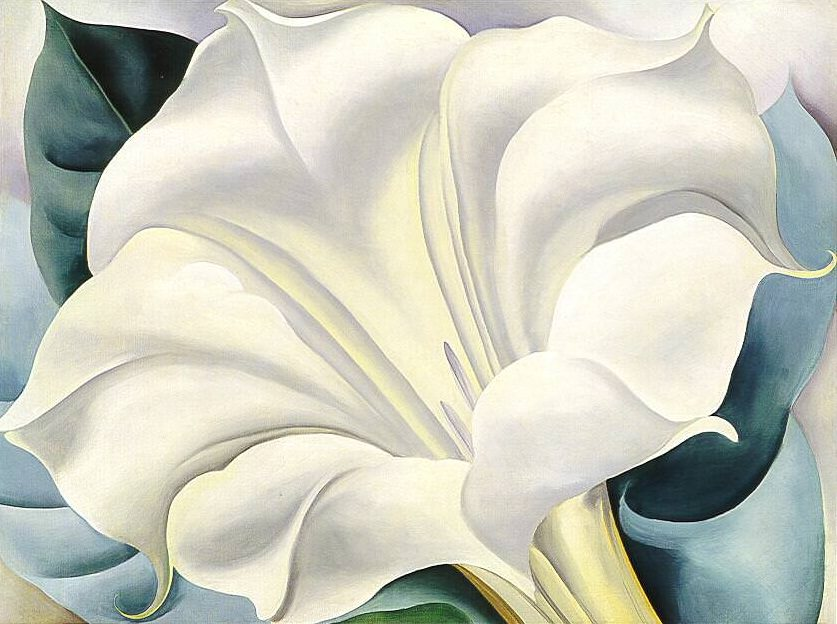 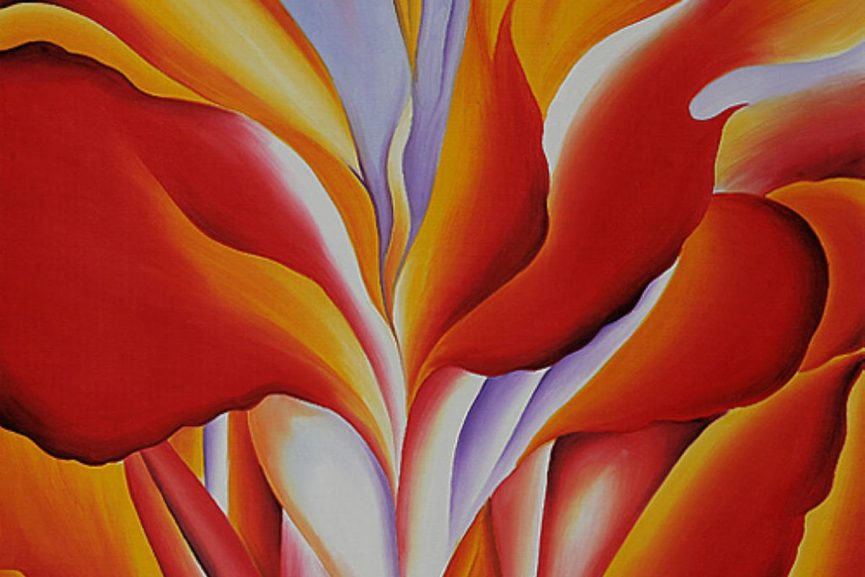 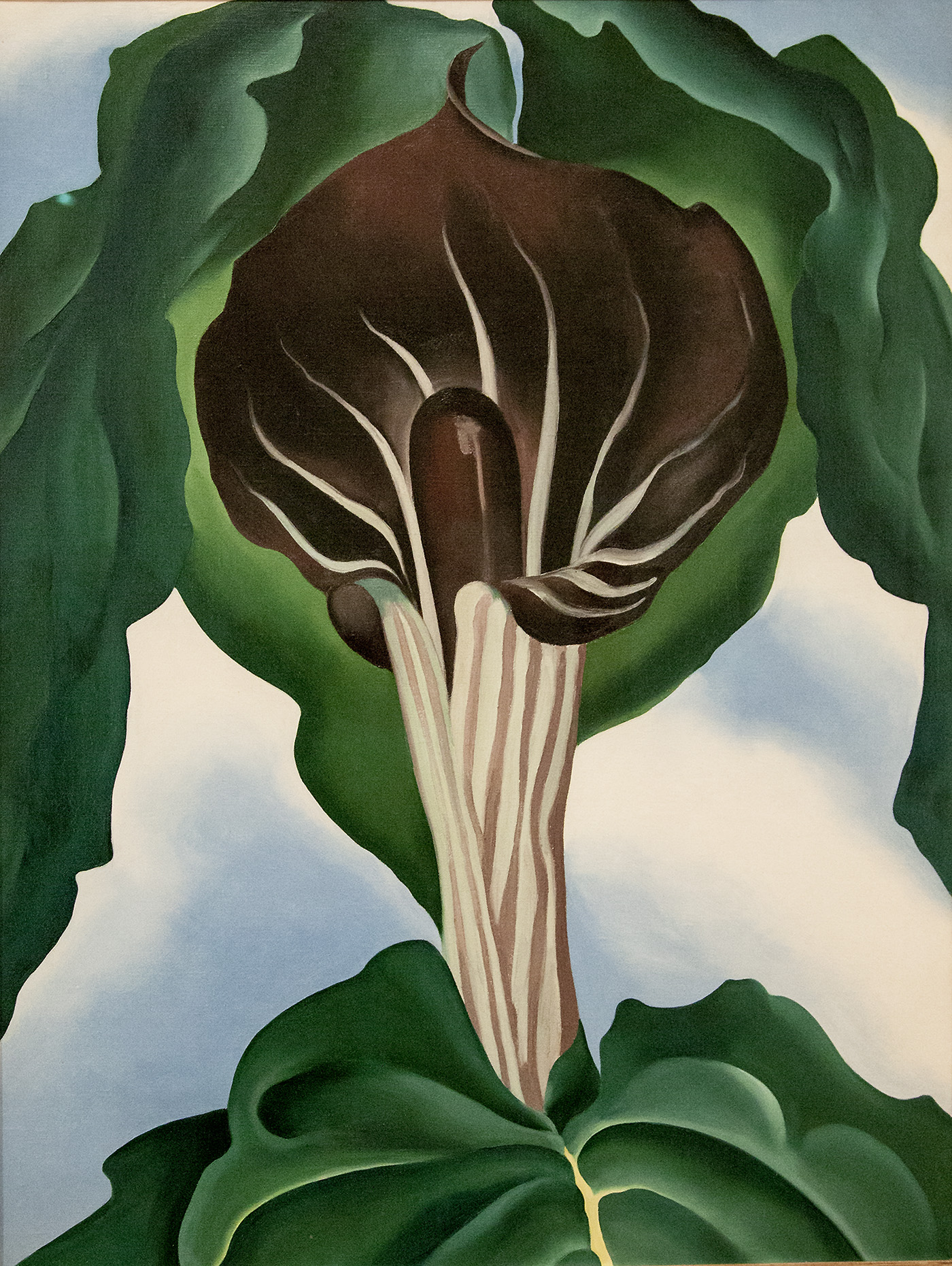 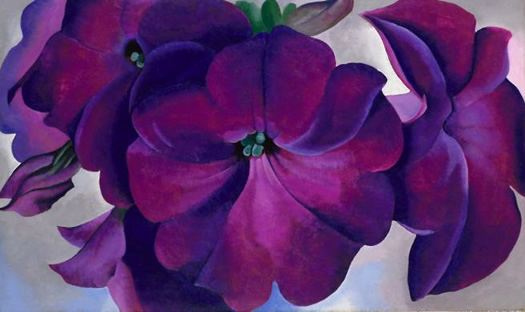 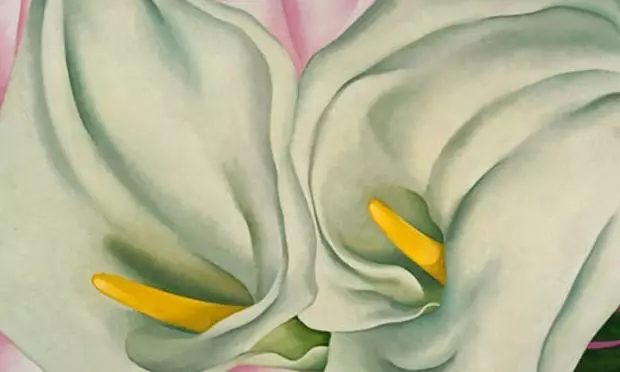